Universität des Saarlandes
Europäische Universität – seit 1948
Forschungsstark | International | Vielfältig
Europäischer Spirit seit 1948
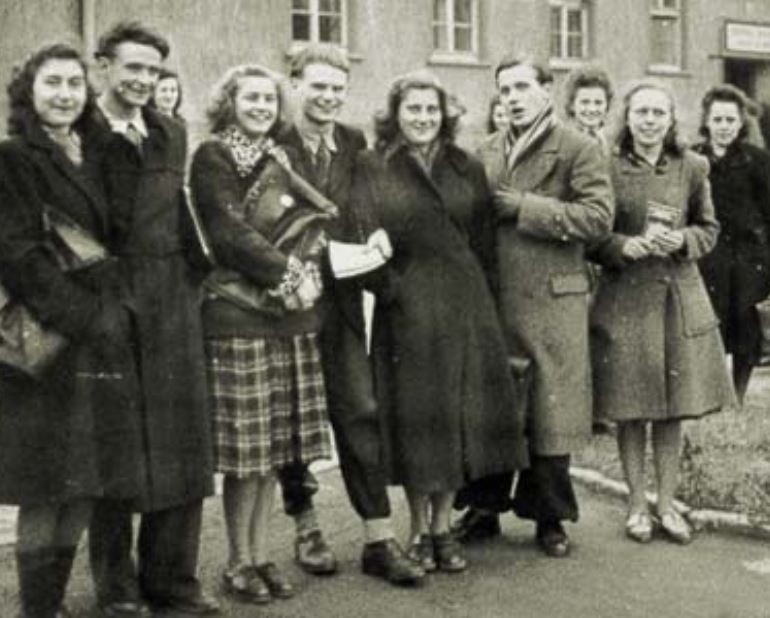 "Es geht darum, diese Universität zum Werkzeug eines wahrhaft europäischen Geistes zu machen."
	Jean Barriol, erster Universitätsrektor (1948)

Gründung 1948 unter Patenschaft Frankreichs und der Universität Nancy
erste Anfänge seit 1946 in Homburg 
1948 Aufnahme des Lehrbetriebs in der ehemaligen Below-Kaserne im Stadtwald
Studierendenzahl damals: 638
Universität des Saarlandes
2
23.05.2022
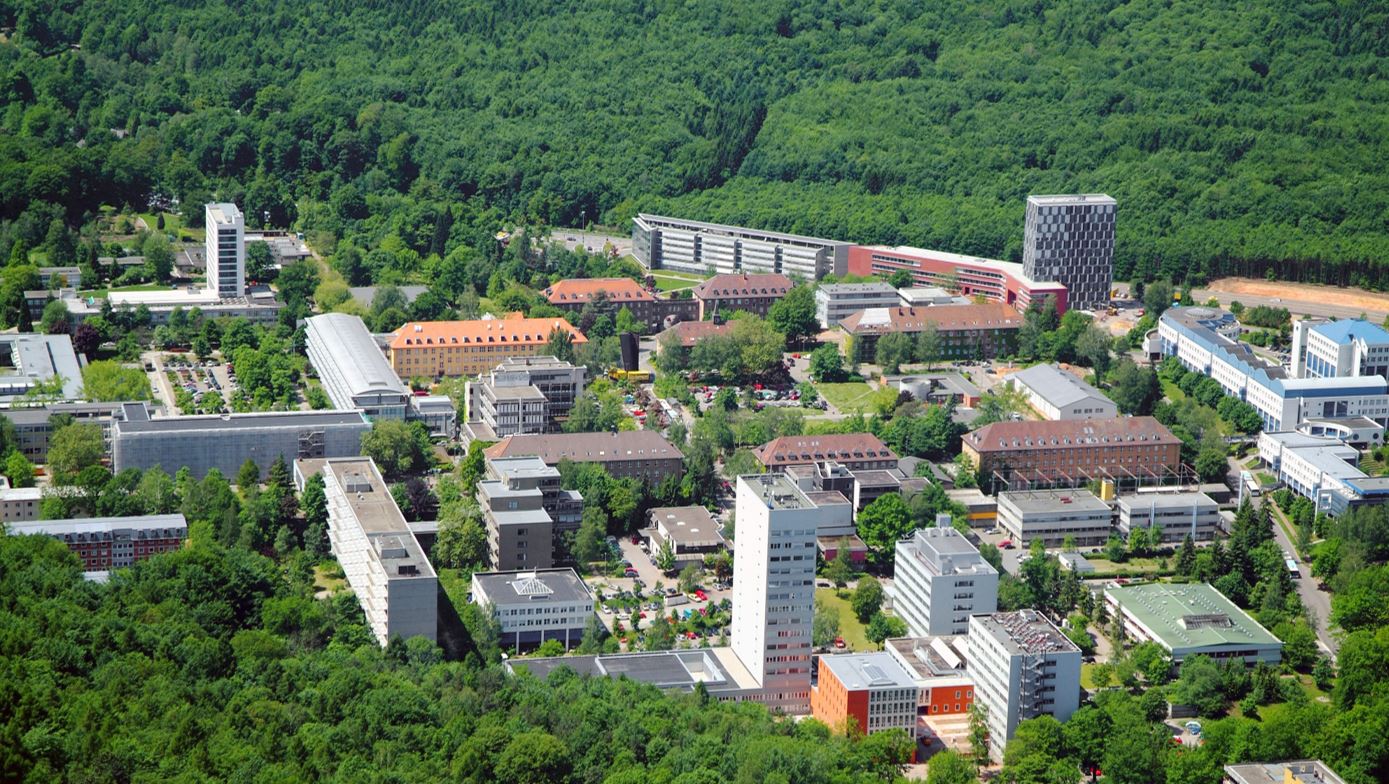 Campus Universität 

Kurze Wege mit internationaler Reichweite
Universität des Saarlandes
3
23.05.2022
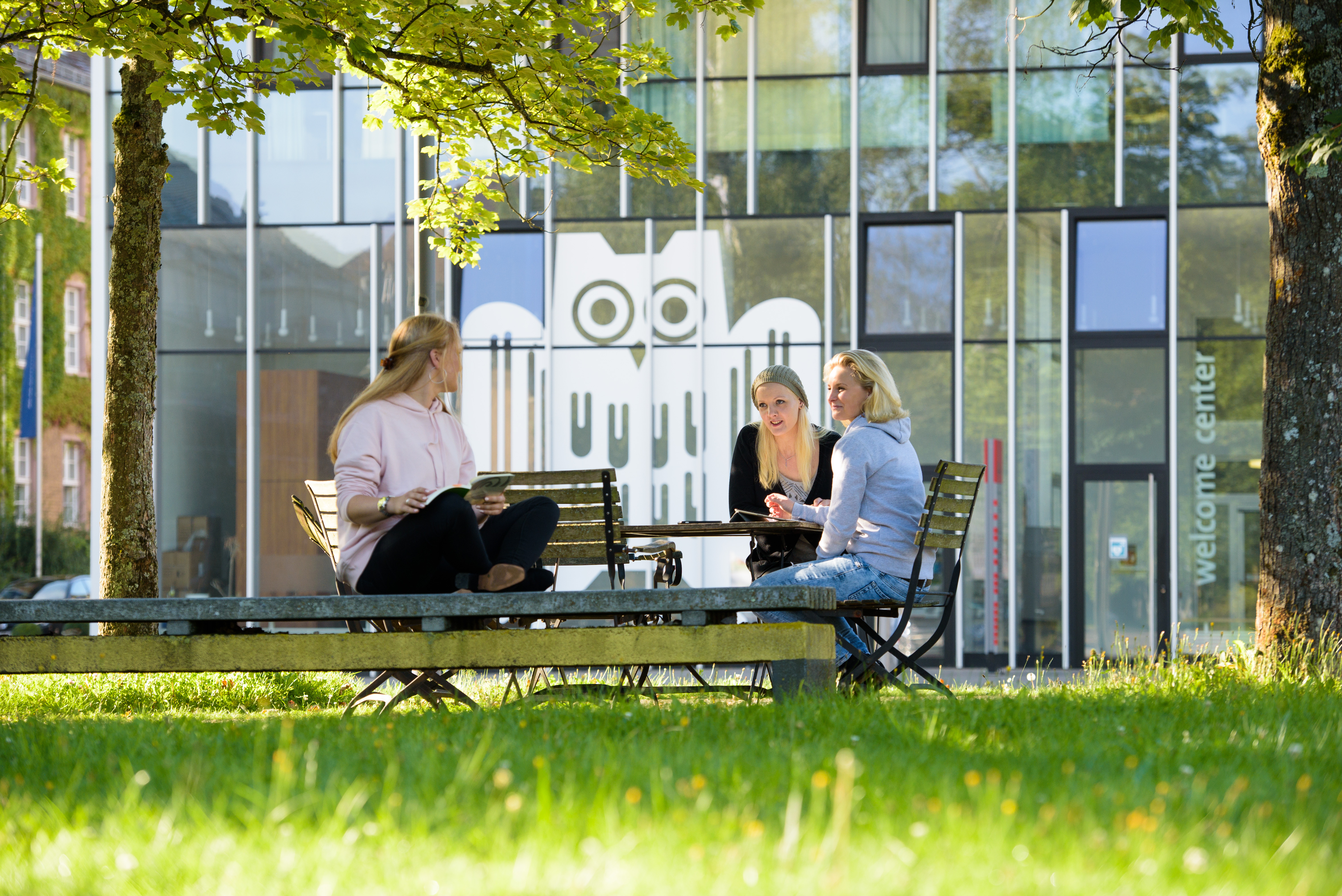 6 Fakultäten 
Campus Saarbrücken 
Fakultät Empirische Humanwissenschaftenund Wirtschaftswissenschaft 
Fakultät Mathematik und Informatik
Naturwissenschaftlich-Technische Fakultät
Philosophische Fakultät
Rechtswissenschaftliche Fakultät
Campus Homburg
Medizinische Fakultät und Universitätsklinikum
Universität des Saarlandes
4
23.05.2022
Das Wichtigste an unserer Uni: die Menschen
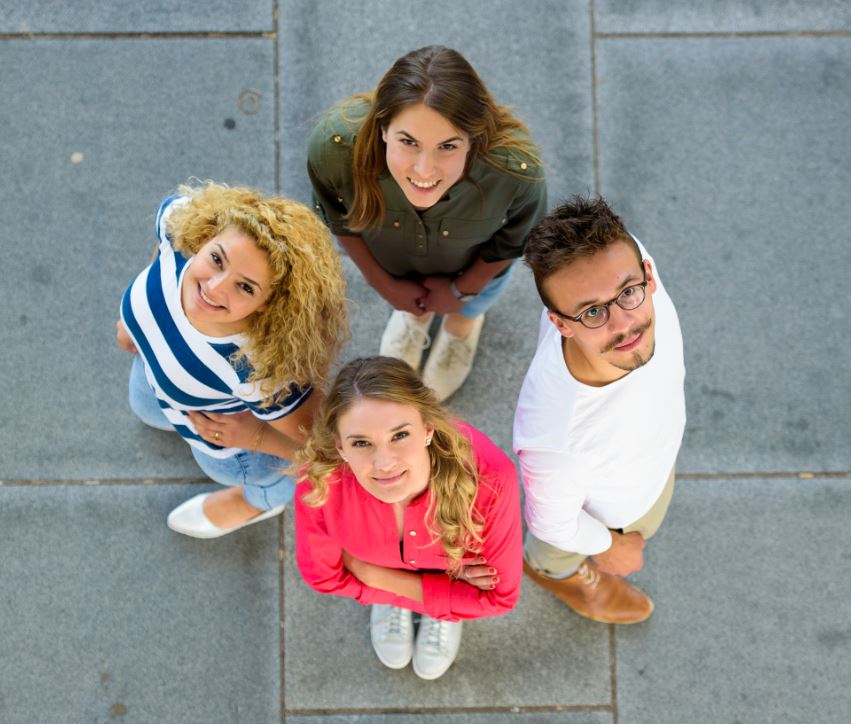 rund 17.000 Studentinnen und Studenten, 20 Prozent davon kommen aus aller Welt
rund 280 Professorinnen und Professoren, (inkl. Juniorprofessuren)
rund 1.600 wissenschaftliche Mitarbeiterinnen und Mitarbeiter
rund 1.300 studentische und wissenschaftliche Hilfskräfte
51 Auszubildende
einer der großen Arbeitgeber im Land:hier arbeiten rund 4.700 Menschen
Universität des Saarlandes
5
23.05.2022
Spitzenforschung
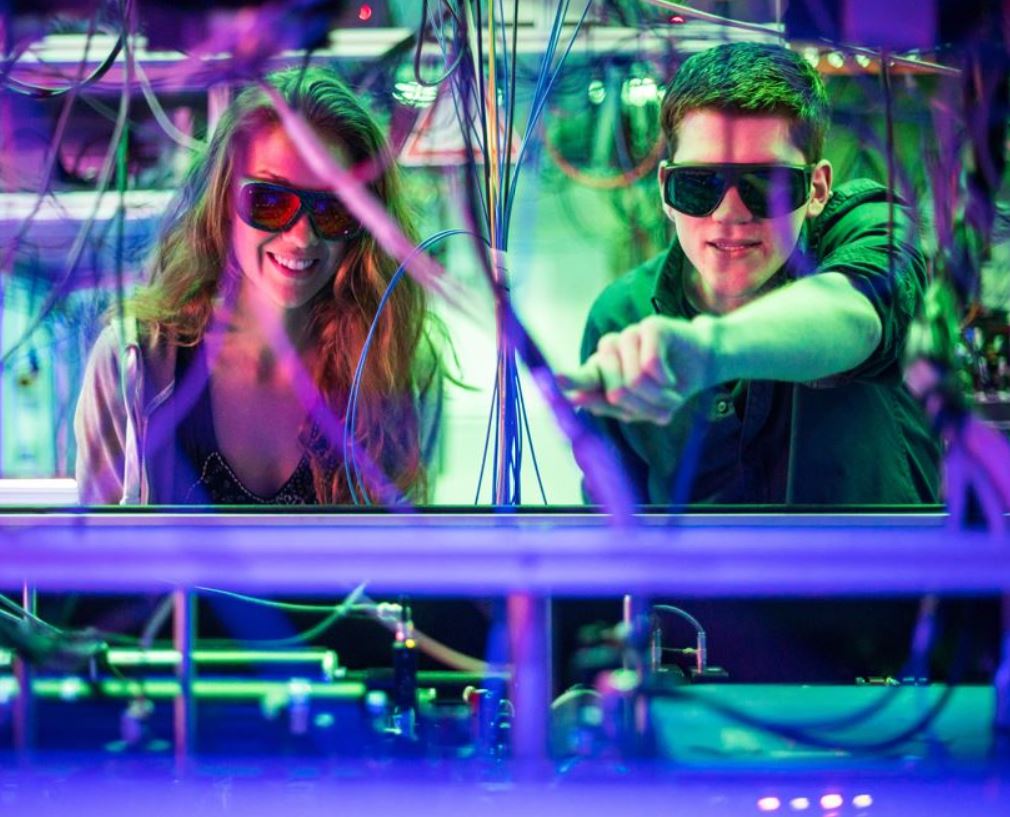 3 Sonderforschungsbereiche 
5 Transregio-Sonderforschungsbereiche
3 Teilprojekte in externen Sonderforschungsbereichen
5 aktuell laufende Graduiertenkollegs

zahlreiche Forschungsprojekte und internationale Kooperationen - derzeit laufen über 30 in den EU-Rahmenprogrammen für Forschung und Innovation Horizon 2020 und Horizon Europe, rund 150 fördert die DFG, rund 180 der Bund

zahlreiche internationale Preise
Universität des Saarlandes
6
23.05.2022
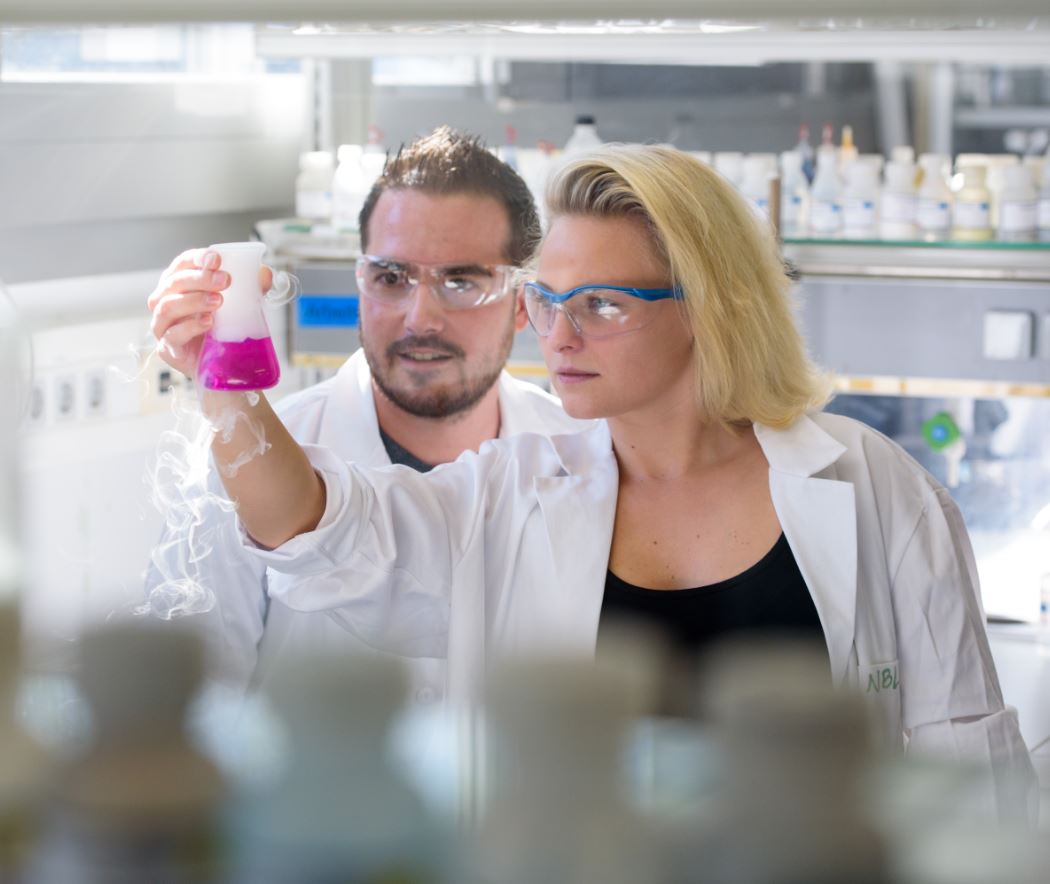 Unsere Schwerpunkte
Informatik-wissenschaften
	
NanoBioMed  Leben und Materie
	
Europa
Universität des Saarlandes
7
23.05.2022
Global Player: Saarland Informatics Campus
international einer der führenden Standorte für Informatik
vielfach ausgezeichnet30 ERC Grants, 7 Leibniz-Preisträger
900 Wissenschaftlerinnen und Wissenschaftler
3 Fachrichtungen eng vernetzt: Informatik, Mathematik sowie Sprachwissenschaft und Sprachtechnologie
5 weltweit angesehene Forschungsinstitute76 Forschungsgruppen, 400 Promovierende
2.100 Studierende aus über 81 Nationen 
24 Studiengänge, Graduiertenprogramme
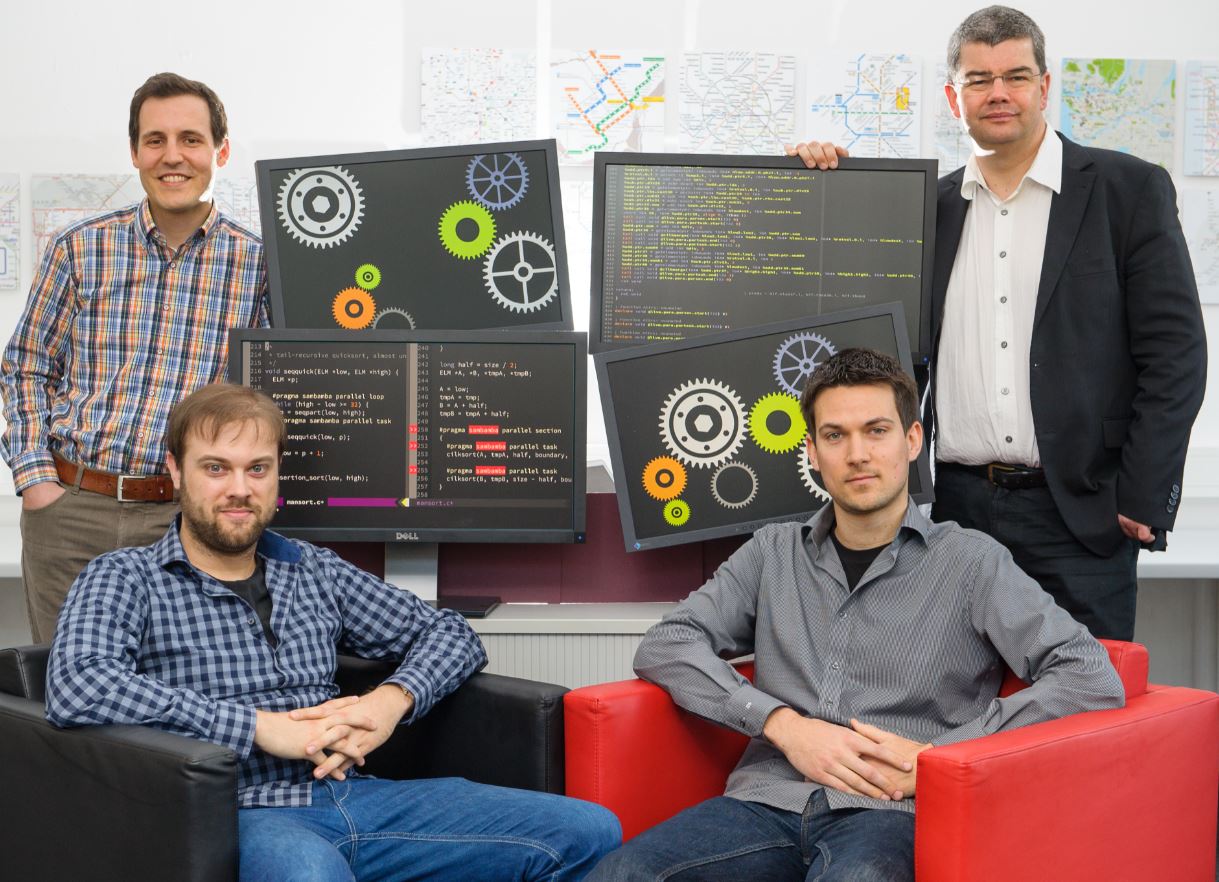 Universität des Saarlandes
8
23.05.2022
NanoBioMed – genial multidisziplinär
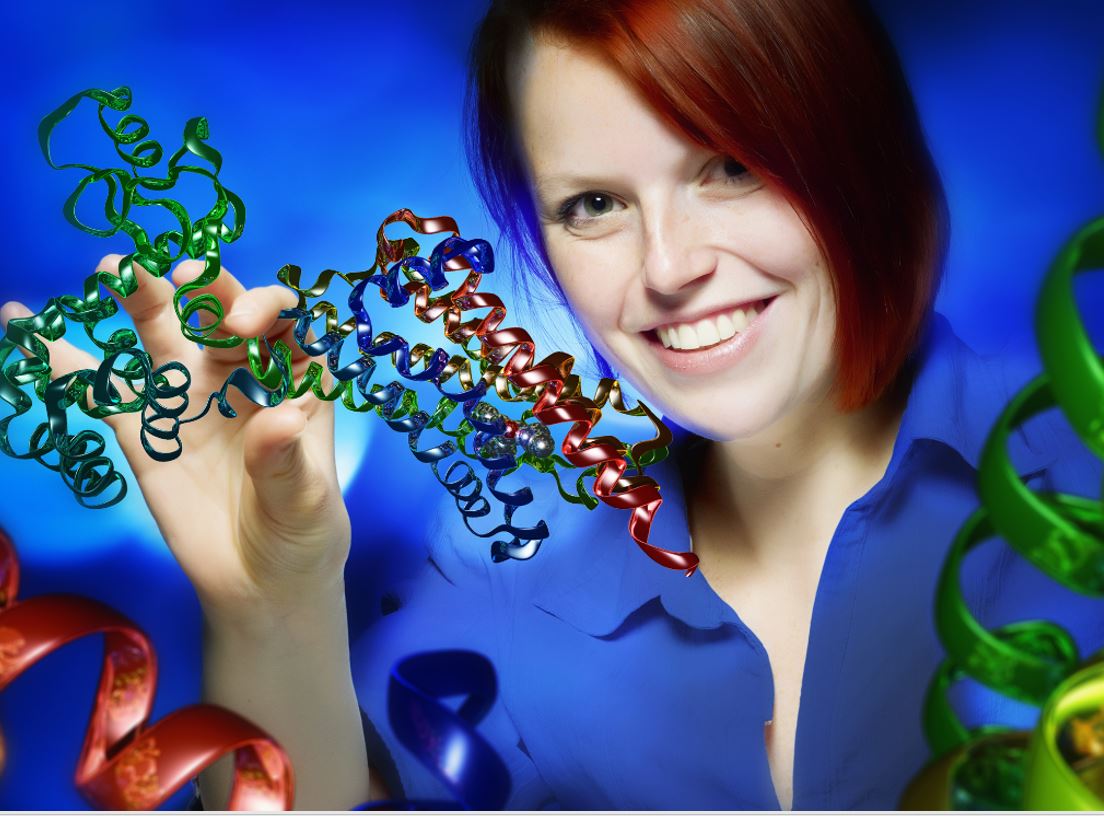 über 600 Forscherinnen und Forscheran den Schnittstellen von Medizin, Pharmazie, Lebenswissenschaften und Bioinformatik
über 300 Forscherinnen und Forscherin Materialwissenschaft und Werkstofftechnik

interdisziplinäres Forschungsprofil 
in der Nano-Bio-Technologie, der Human- und Molekularbiologie, der molekularen Medizin und der Modellierung biologischer Systeme 

zahlreiche geförderte Forschungsprojekte und internationale Kooperationen
Universität des Saarlandes
9
23.05.2022
Europa! Durch und durch!
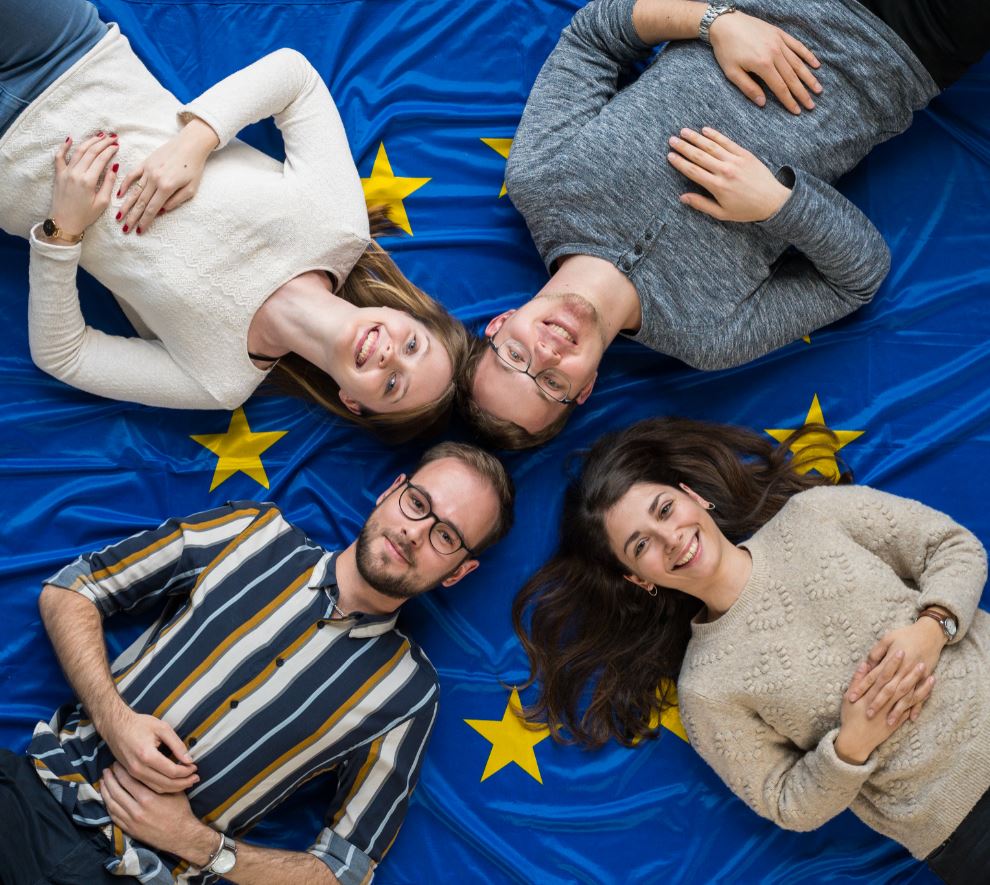 interdisziplinäre Europaforschungin allen Fakultäten, im Fokus: Frankreich
Europäische Hochschule Transform4EuropeHochschulverbund Universität der GroßRegion 

zahlreiche Studiengänge und Zertifikate (z.B.: Europaicum) mit inhaltlichem EuropabezugStudienangebot Europawissenschaften mit 3 Schwerpunkten
Europa-Kolleg CEUS mit Europa-Gastprofessur| Europa-Institut mit 2 Sektionen | Frankreich-zentrum | Centre juridique franco-allemand
Universität des Saarlandes
10
23.05.2022
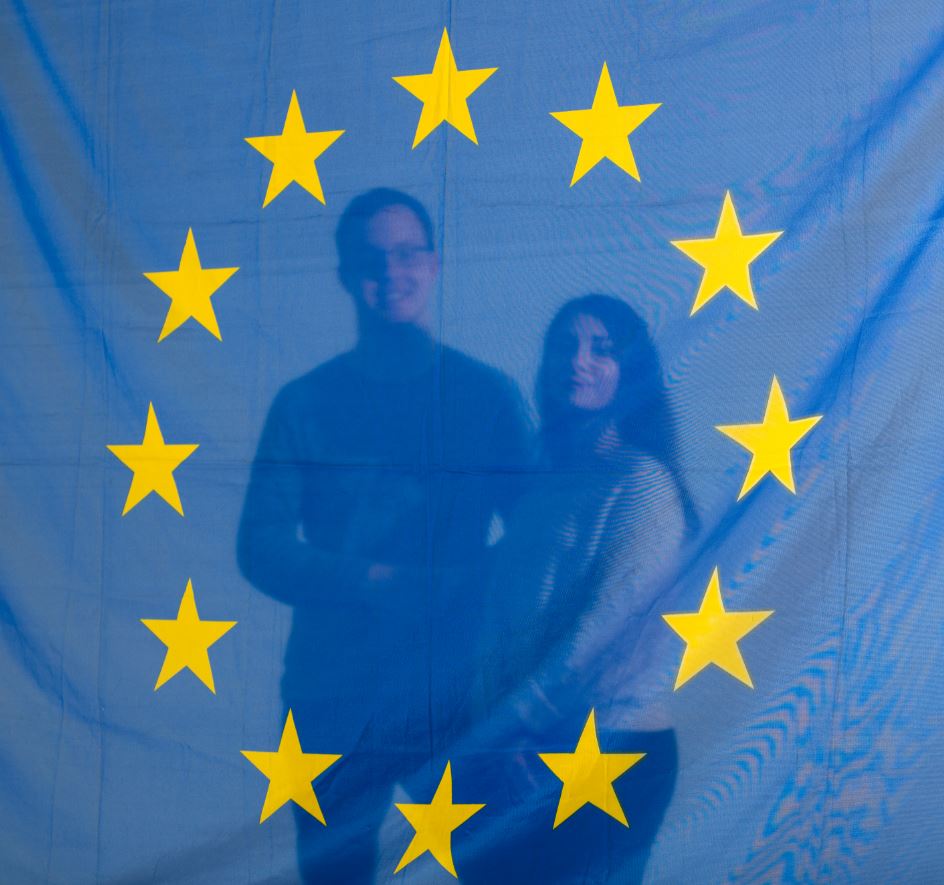 Hochschulverbund für 
eine neue Generation junger Europäerinnen und Europäer, 
die fachübergreifend zusammenarbeiten und dafür digitale, interkulturelle und unternehmerische Kenntnisse erwerben


Europäische Ausbildung 
für 116.000 Studierende mit gemeinsamen
Studienangeboten, Plattformen, innovativen Lehrformaten und einem großen Mobilitätsangebot, das die 7 Hochschulen eng verbindet
„Europäische Hochschule“
Transform4Europe  
T4E

EU-geförderter Verbund  seit 2020

7 
Partnerhochschulen in Spanien, Estland, Polen, Bulgarien, Italien und Litauen
Universität des Saarlandes
11
23.05.2022
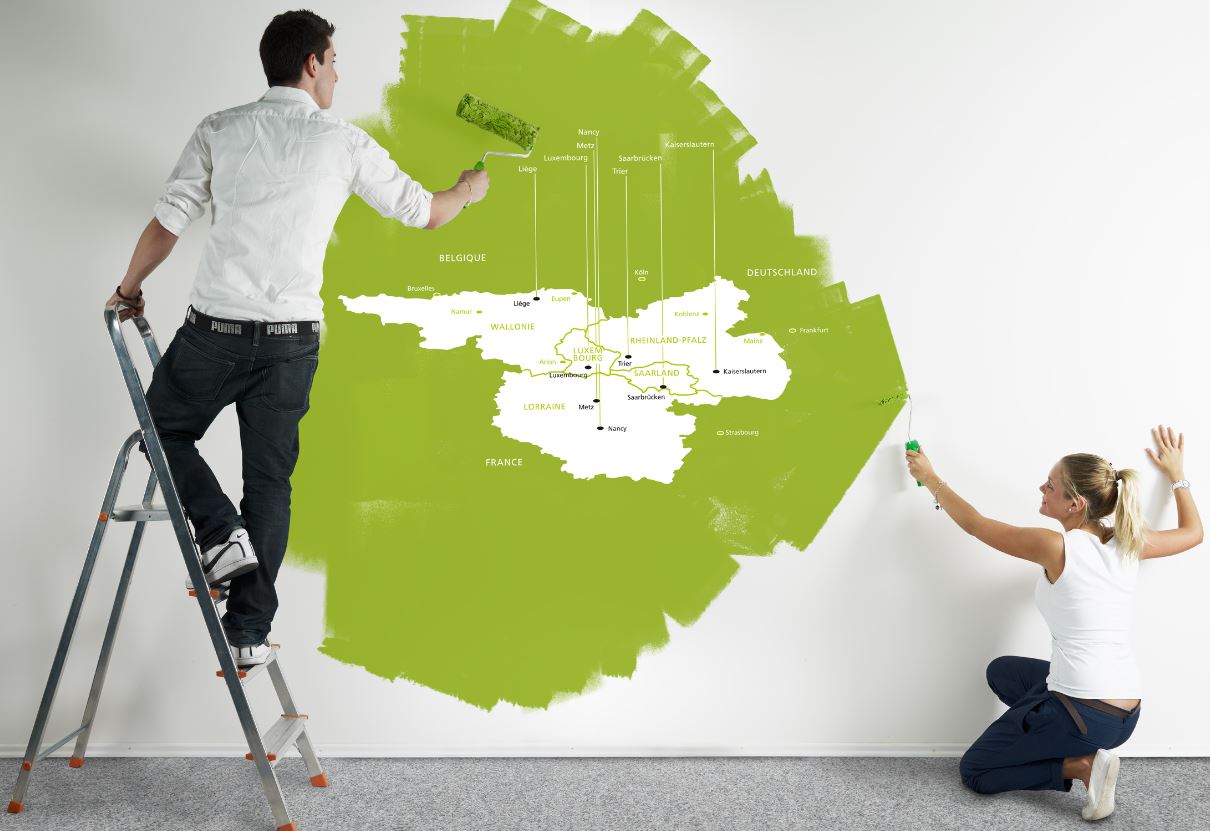 Verbund im Herzen Europas:

Universität der Großregion
UniGR


6 Universitätenin Deutschland, Frankreich, Belgien und Luxemburg
Universität des Saarlandes
12
23.05.2022
Unsere Stärke? Grenzen überwinden
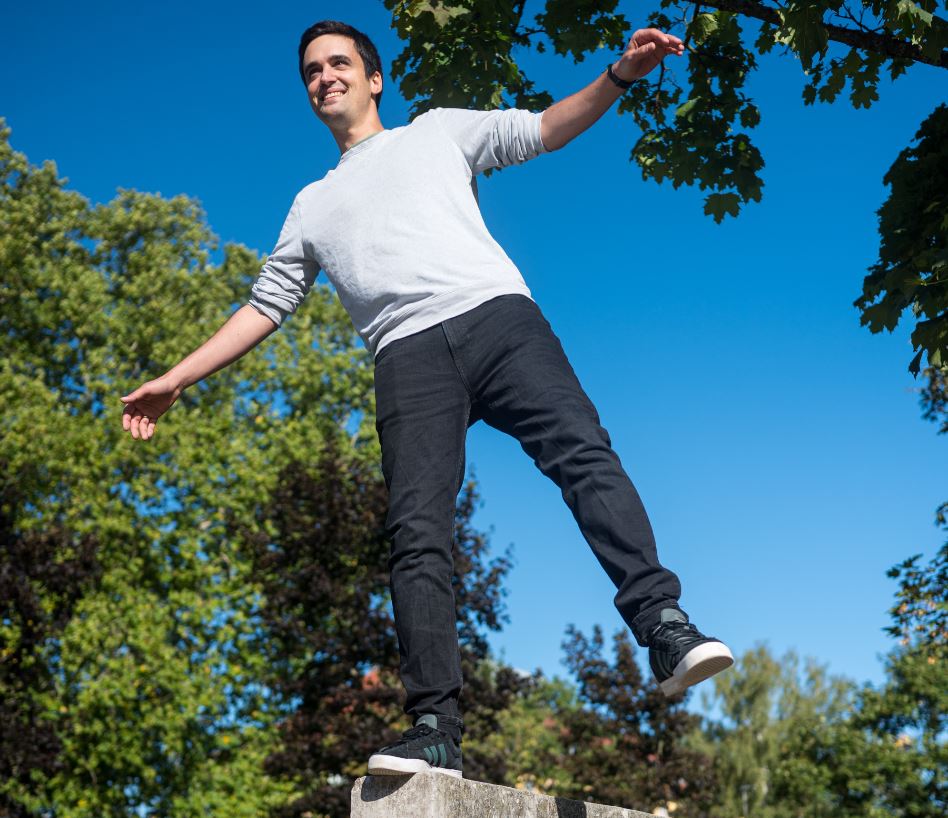 Grenzen überwinden ist unsere Spezialität: zwischen Kulturen, Disziplinen, zwischen Wissenschaft, Wirtschaft, Kultur und Gesellschaft
kurze Wege auf dem Campus – auch von Fach zu Fach: in Forschung und Lehre eng vernetzt

schon früh ist hier Interdisziplinäres entstanden: Beispiele? Wirtschafts-, Rechts- und Bioinformatik, Sprachtechnologie, Nano-Biotechnologie, Historisch orientierte Kulturwissenschaften, Interkulturelle Kommunikation, Quantum Engineering ...
Universität des Saarlandes
13
23.05.2022
Alle Großen an einem Ort
Forschungsverbünde: Exzellentes Forschungsklima für Nachwuchsforscherinnen und -forscher
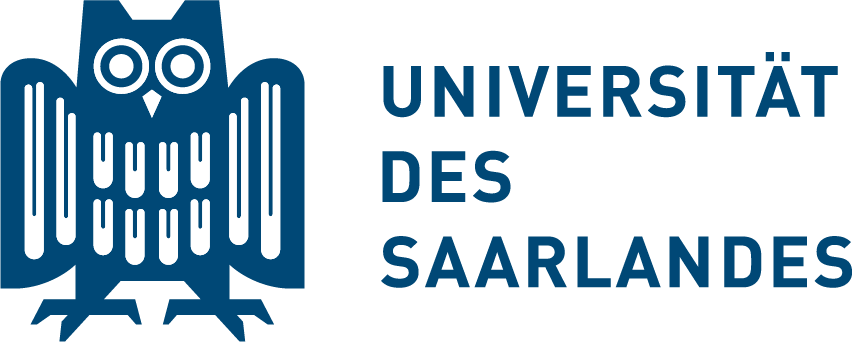 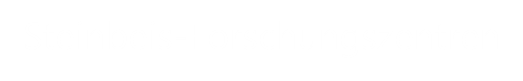 Das Marketingkonzept der Universität des Saarlandes
14
23.05.2022
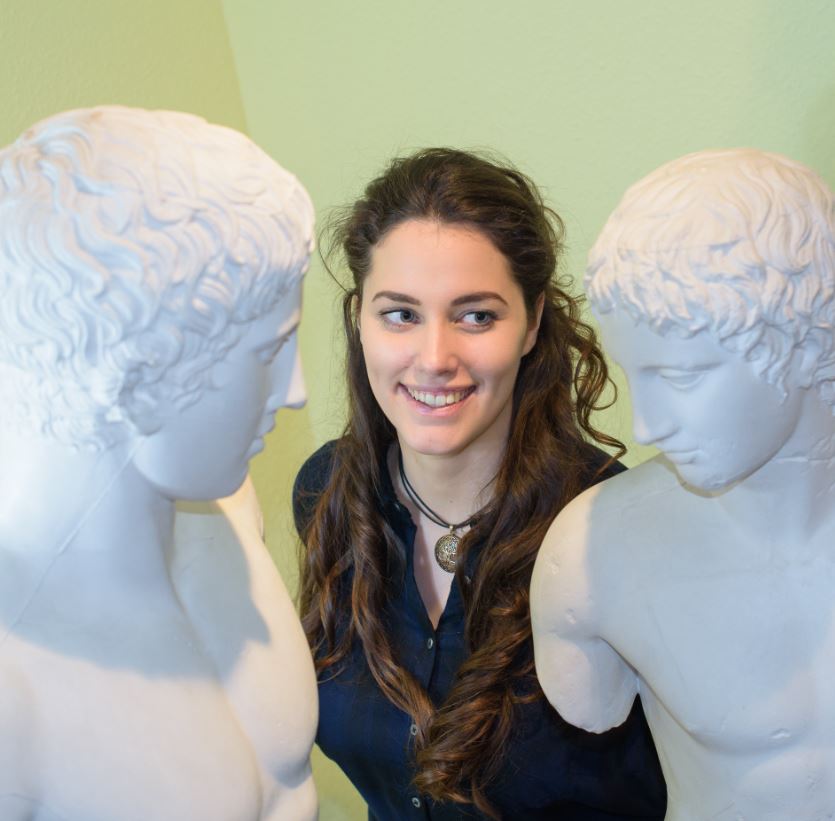 Studium: Vielfalt!

insgesamt 146 Studienfächer:
80 grundständige mit den Abschlüssen Bachelor und Staatsexamen
55 Master-Studienfächer
11 Weiterbildungs-Studienfächer 

35 internationale Studienfächer, davon
21 mit Doppel- und Mehrfachabschlüssen

über 20 Zertifikate als Zusatzqualifikation (sowohl studienbegleitende als auch weiterbildende Angebote)

Sprachenzentrum: über 15 Sprachen lernen
Universität des Saarlandes
15
23.05.2022
Spitzenlehre: mit Brief und Siegel
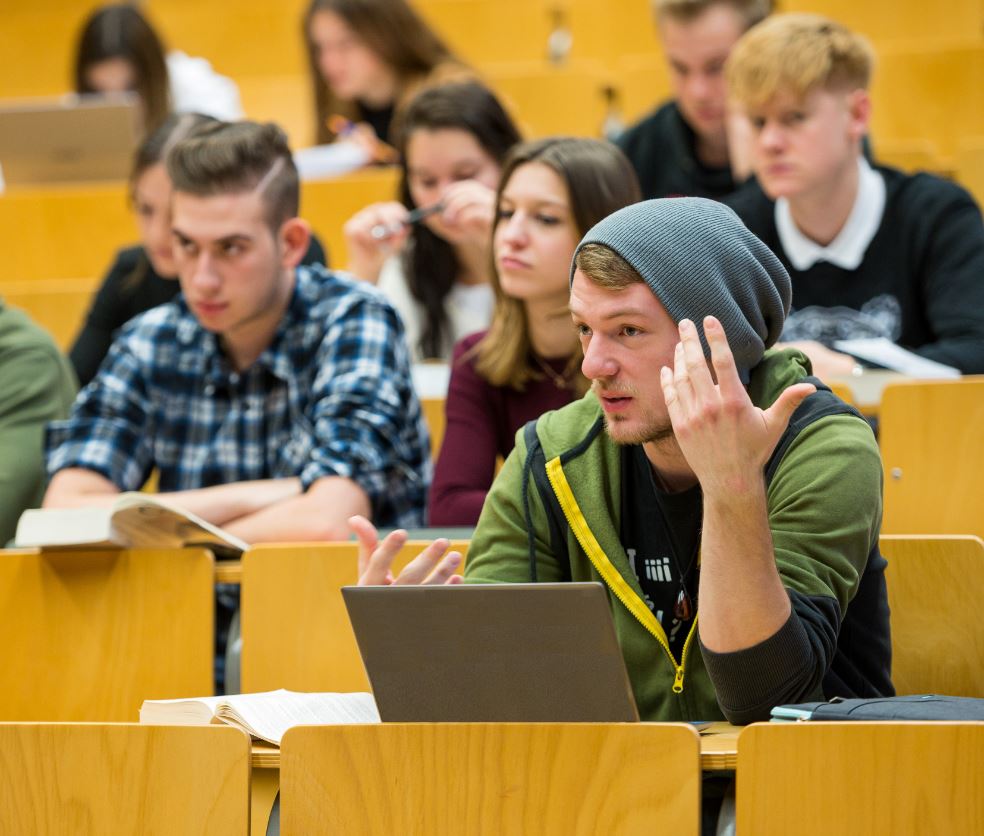 als eine der bundesweit ersten Universitäten systemakkreditiert: optimale Bedingungen für ein erfolgreiches Studium

effizientes Qualitätsmanagement: kontinuierliche Weiterentwicklung und Verbesserung von Studium und Lehre

keine Massen-Uni: persönliche Betreuungund kleine Arbeitsgruppen

Zentrum für Schlüsselkompetenzen und Hochschuldidaktik: überfachliche Qualifikationen,Vorbereitung auf Führungsaufgaben
Universität des Saarlandes
16
23.05.2022
Früh durchblicken!
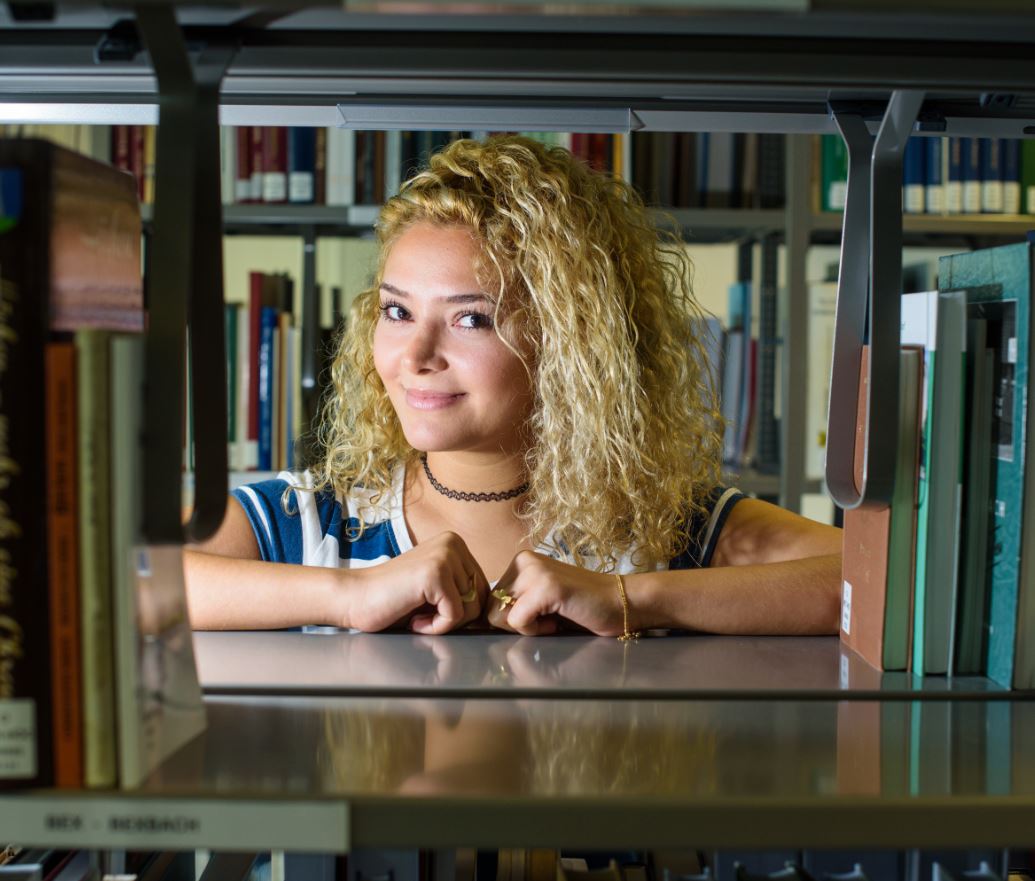 Vorkurse und Mentorenprogramm für einen guten Studienstart

viel Praxis im Studium

schon früh Möglichkeit der Mitarbeit an Forschungsprojekten der Lehrstühle und Forschungsinstitute 
Career Center, Hilfe bei Berufseinstieg und Karriereplanung 

Existenzgründung schon im Studium proben
Universität des Saarlandes
17
23.05.2022
Chancen in aller Welt
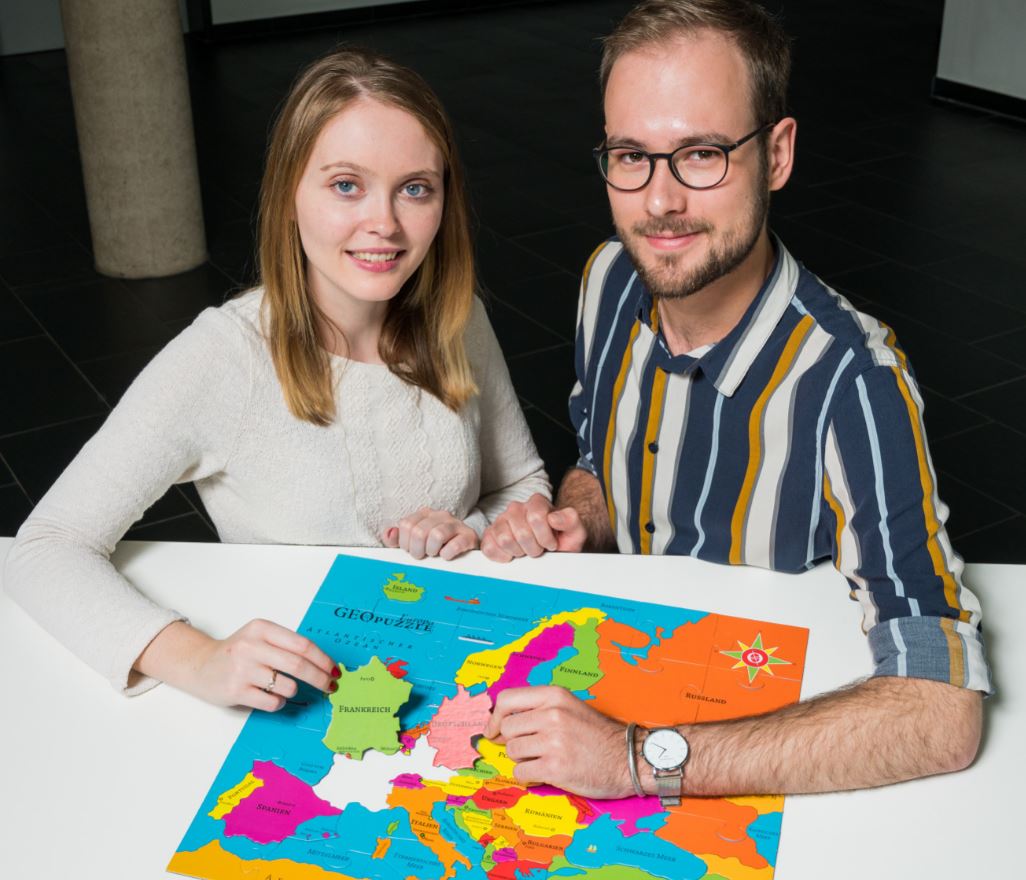 International Office: koordinierende Servicestelle für alles rund um Incoming und Outgoing

Austausch­programme in Forschung und Lehremit Hunderten Partnerhochschulen weltweit,viele davon in Europa

EU-Austauschprogramme, Erasmus+, DAAD-Programme…

Unterstützung auch für alle, die auf eigene Faust an eine ausländische Uni gehen

Praktika weltweit

Welcome Center für internationale Studierende und Wissenschaftlerinnen und Wissenschaftler
Universität des Saarlandes
18
23.05.2022
Unternehmergeist
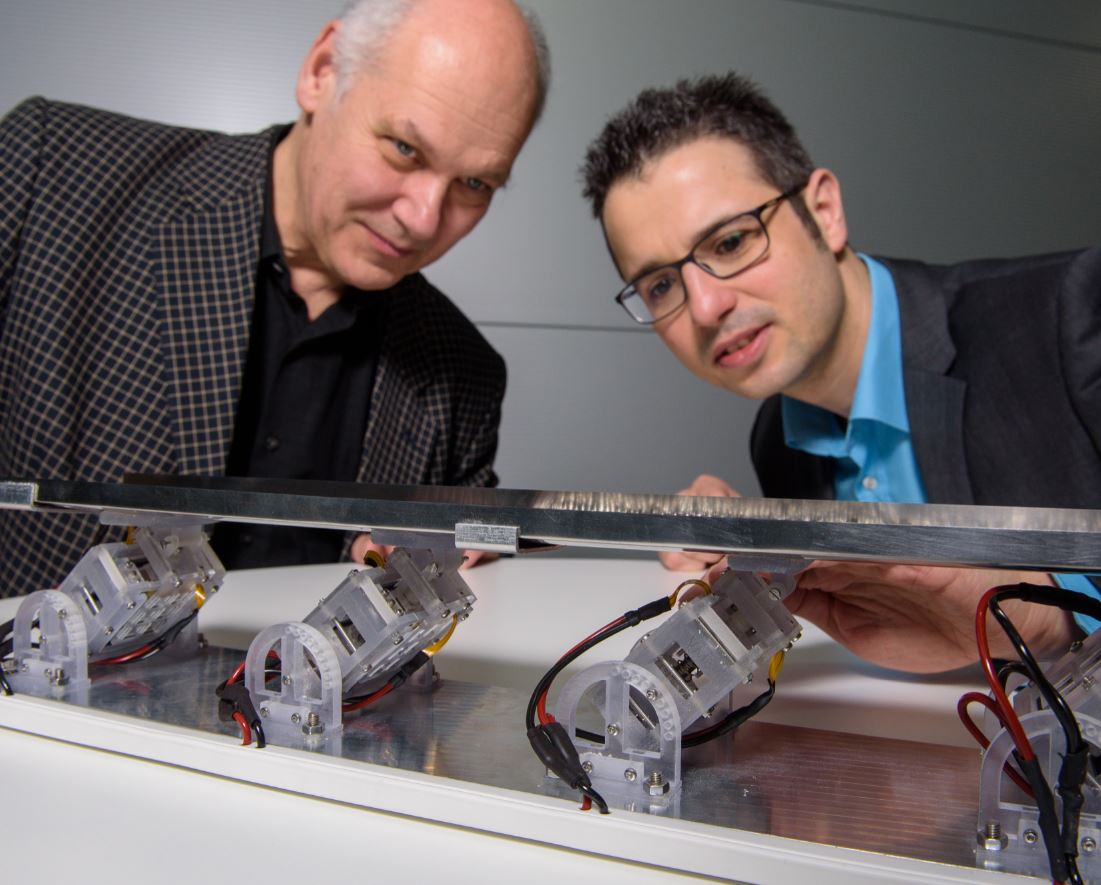 Gründer-Campus Saar 
Auszeichnung als EXIST-Gründerhochschule Spitzenplatz im Gründungsradar-Ranking: „Herausragende Gründungsförderung“
3 Starterzentren: rund 520 Firmen-Gründungen
Science Park vor den Toren des Campus
exzellente Gründungsberatung und -förderung, viele Angebote auch schon im Studium
aktiver Technologietransfer PatentVerwertungsAgentur
Wissenschaftliche Weiterbildung: CEC Saar
Universität des Saarlandes
19
23.05.2022
Forschungsstark | International | VielfältigBilder: Oliver Dietze, dasbilderwerk (9,12), das Luftbildcentrum (3), Universitätsarchiv (2)